Hebrew: the language that was reborn
Mor Sofer
Universities Emissary
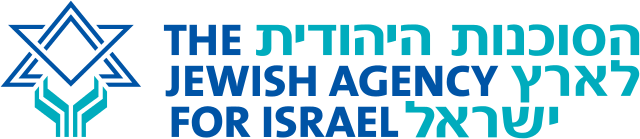 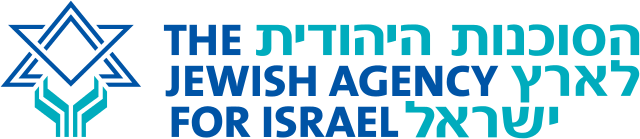 Am Israel has not had yet, since they left their ancient homeland, the unity they needed. (Am) Israel will live in Hebrew in its own homeland. If we won’t speak, even little, Hebrew in our homes, while traveling around, while going to the grocery shop – our hope will be lost
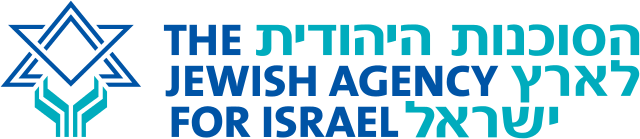 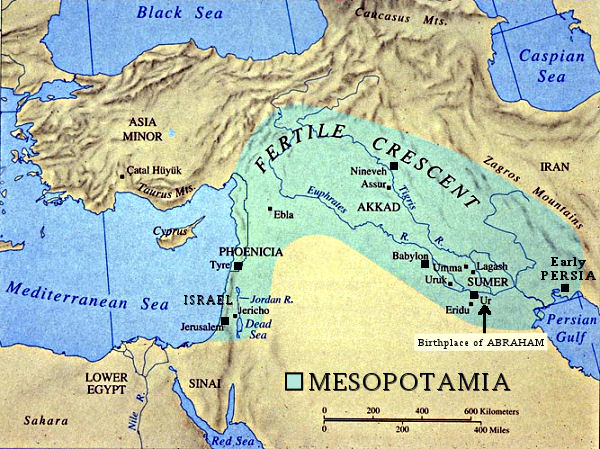 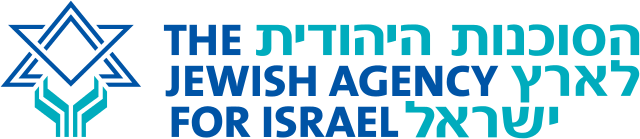 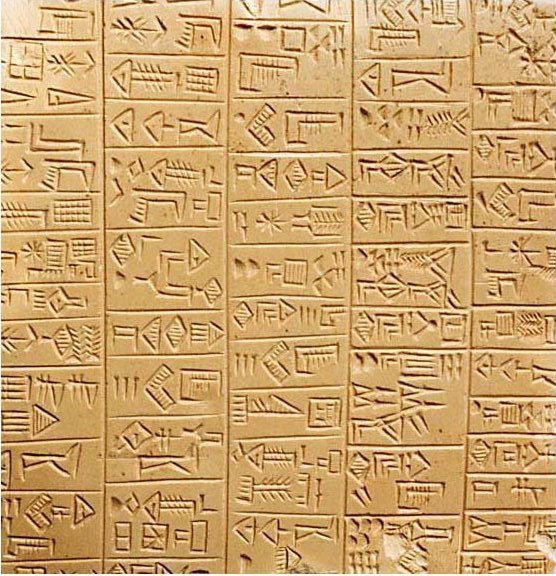 Shomeri text
Hieroglyph
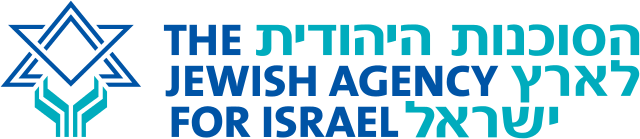 ע
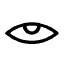 עין - Ayin
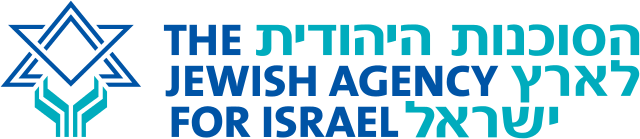 ר
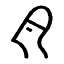 רֵשְ - Reish
The progress of our language
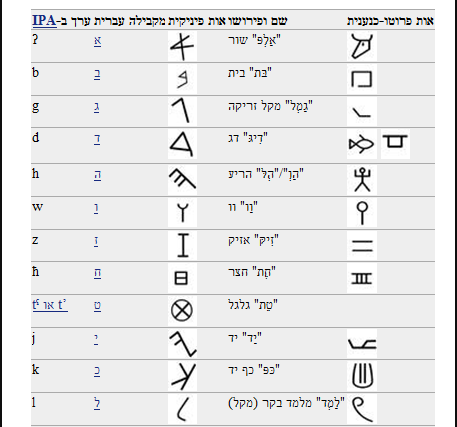 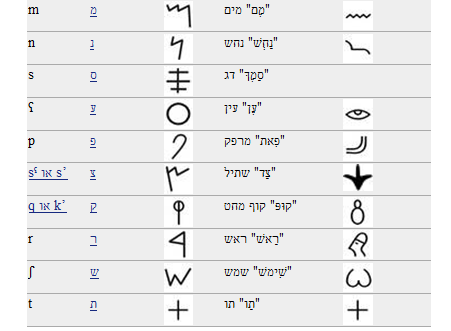 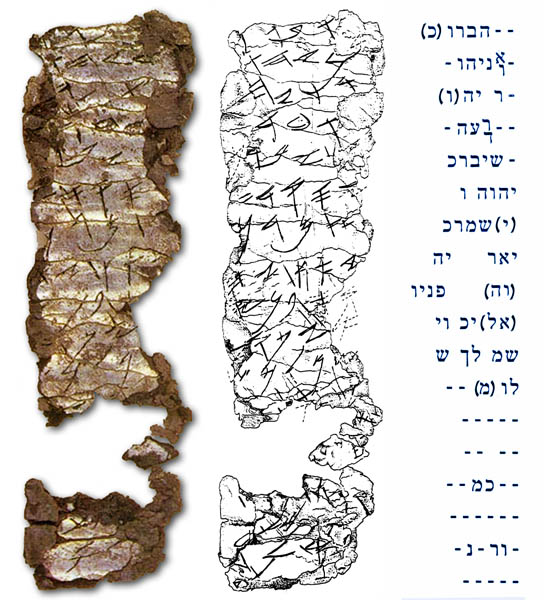 Birkat Cohanim 

Was found in Jerusalem at the 1980’s 

Was written at around 600 B.C in Ancient Hebrew
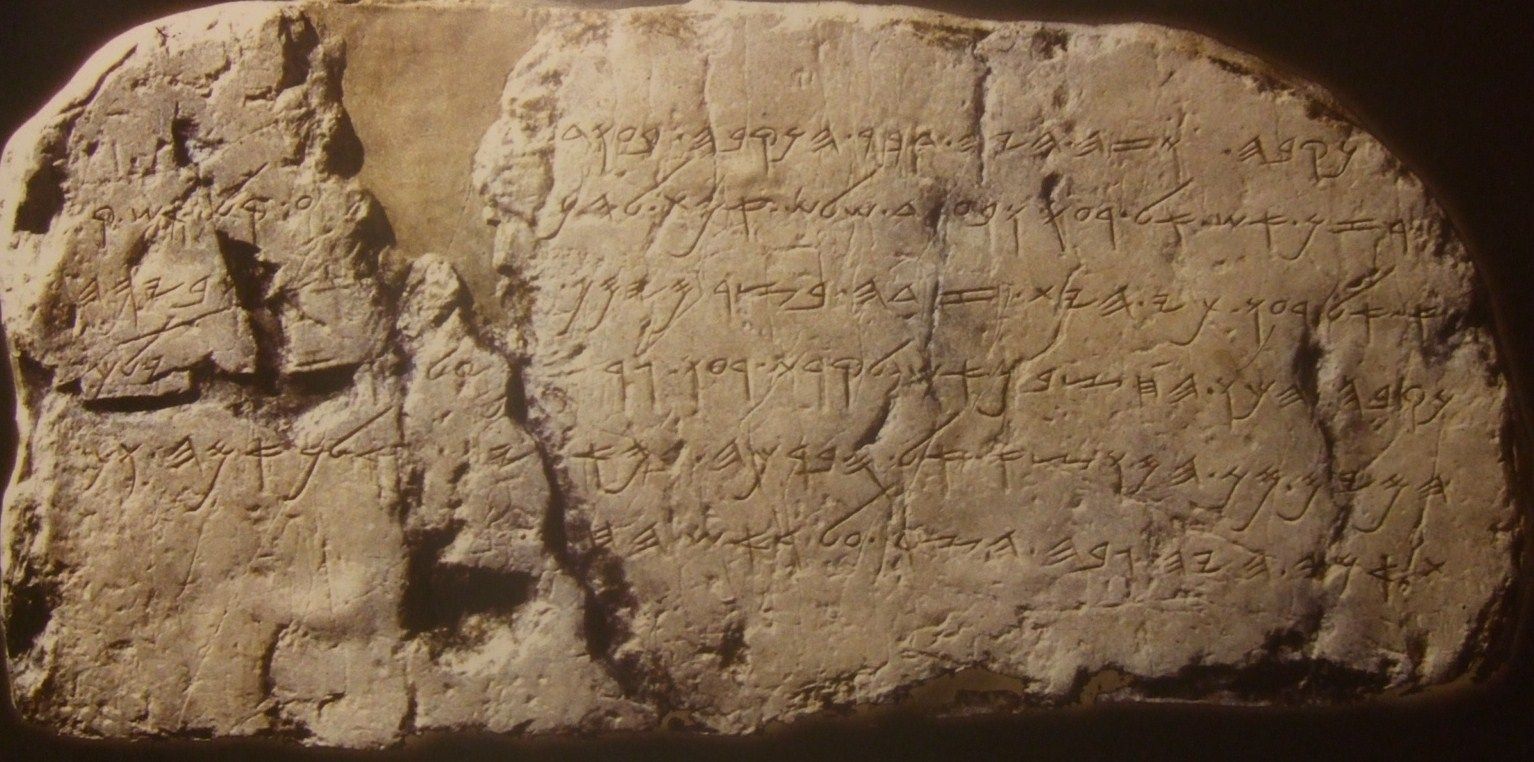 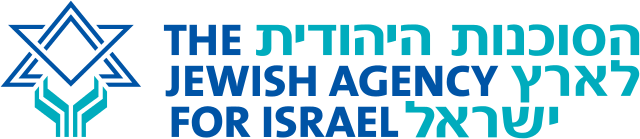 Bar Kochva revolt (132-135 A.D)
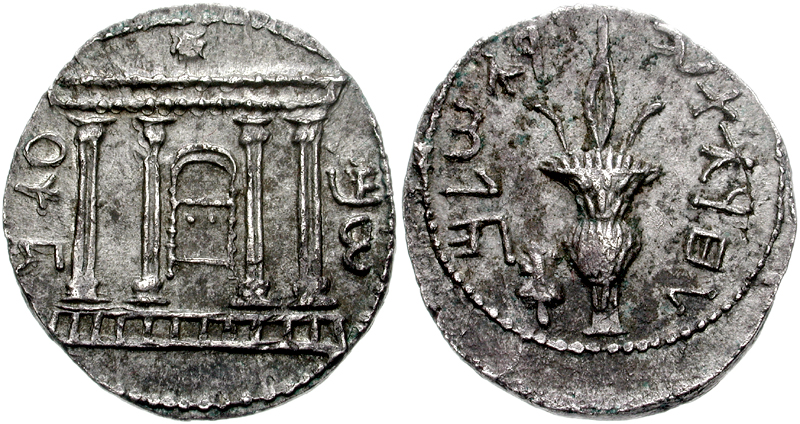 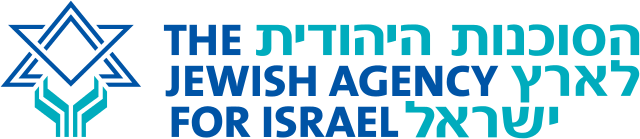 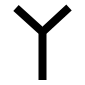 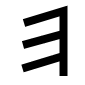 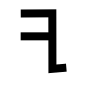 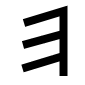 י ה ו ה
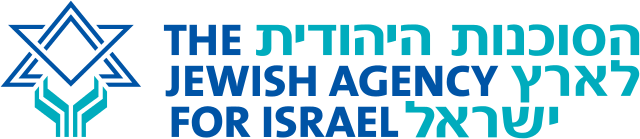 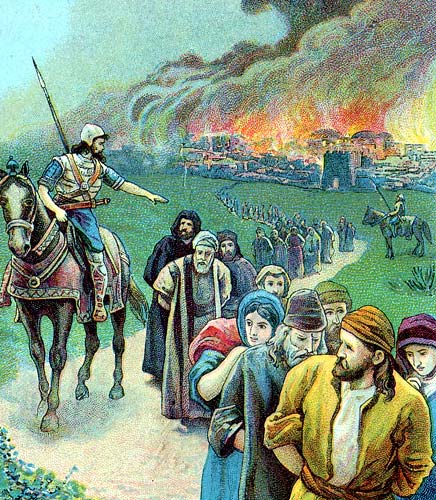 Assyrian & Babylon exiles
Assyrian: Israel kingdom Is falling and the upper-class society is all being exiled to Assyria (733 B.C)
Babylon: Holly temple is being destroyed and the Jews are exiled to Babylon (586 B.C)
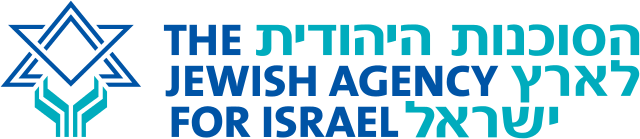 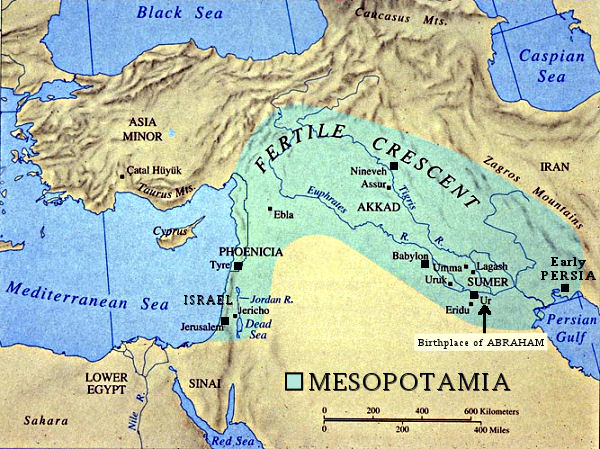 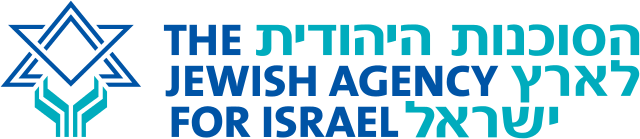 The results of leaving your own country
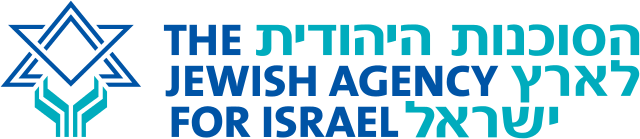 Ancient Hebrew
Phoenici / Hebrew
Aramaic
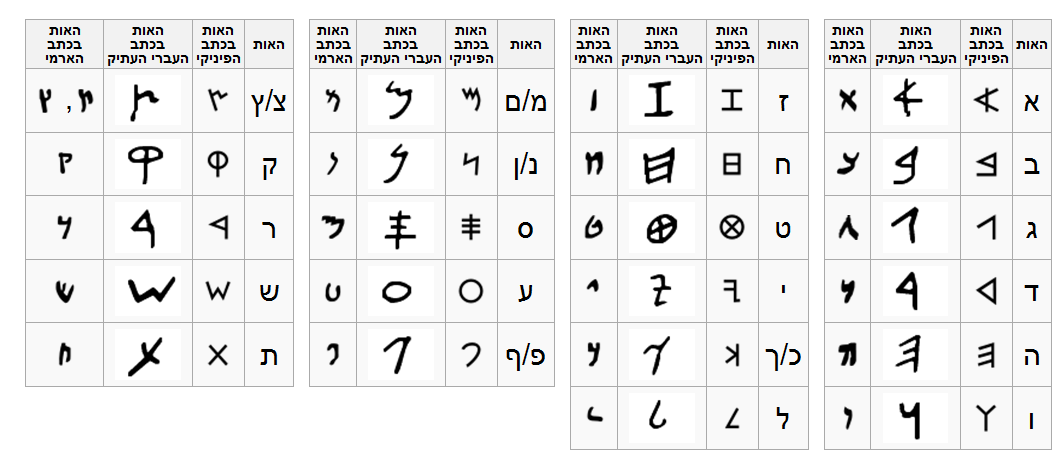 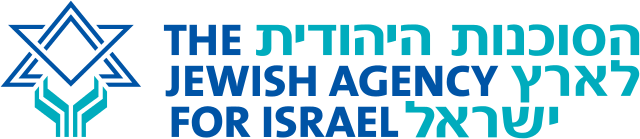 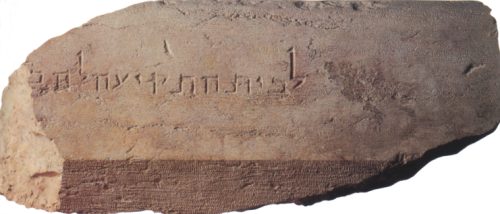 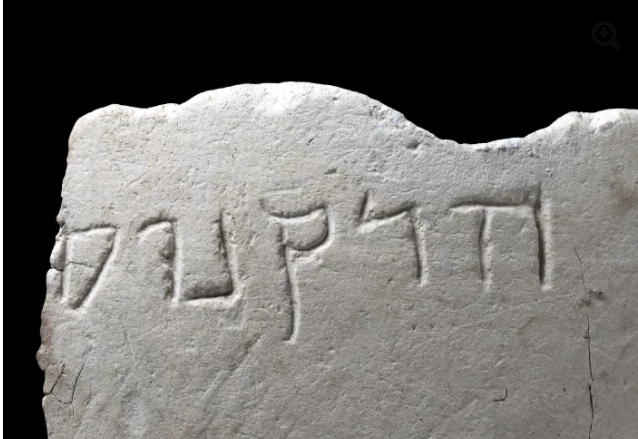 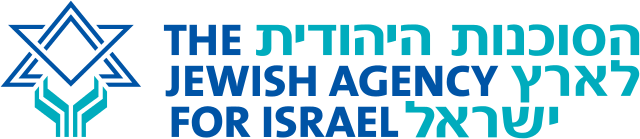 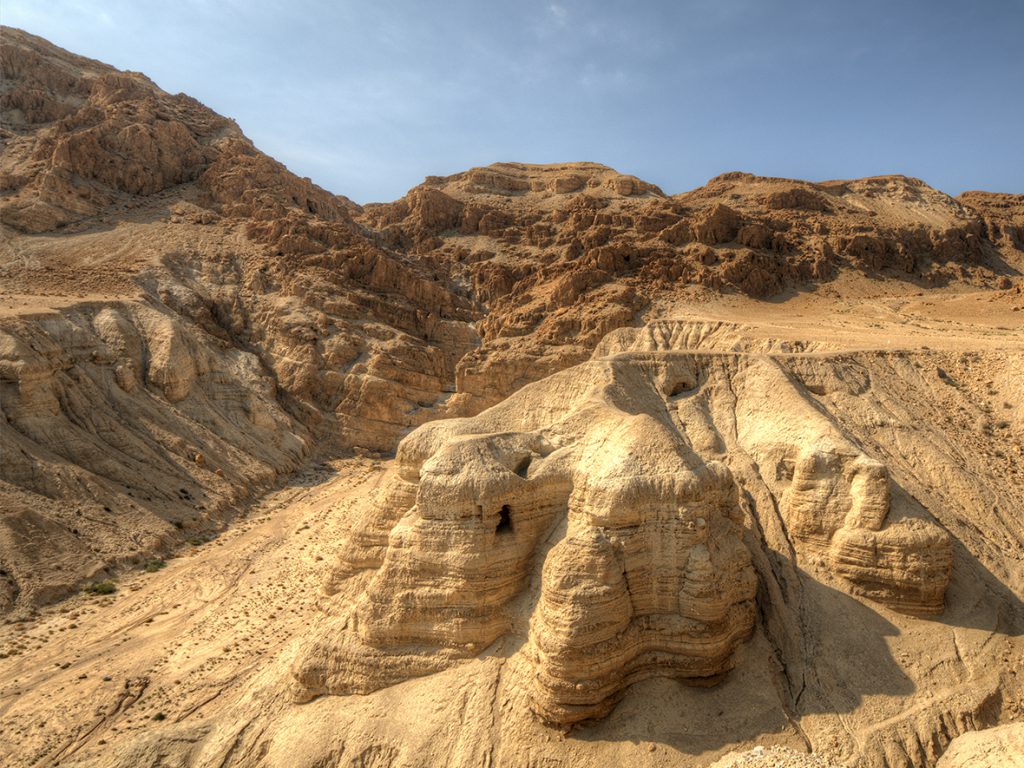 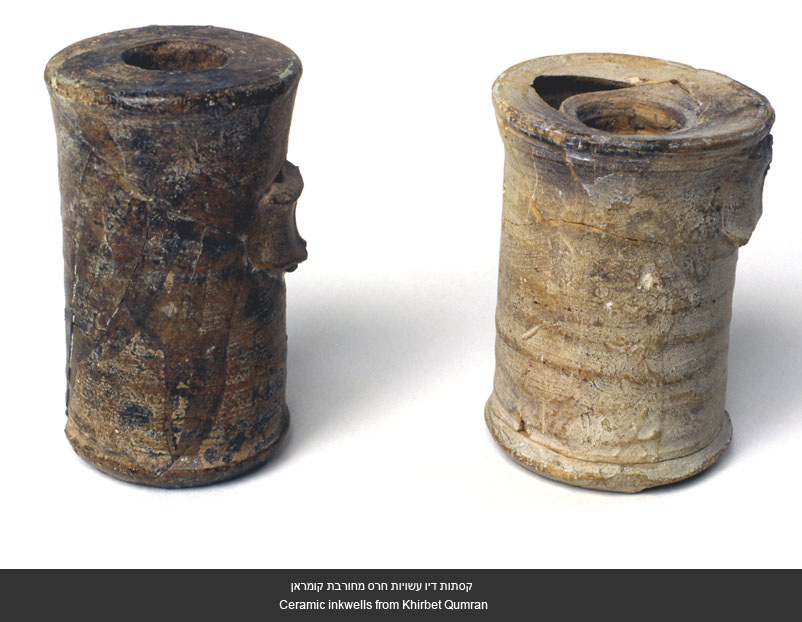 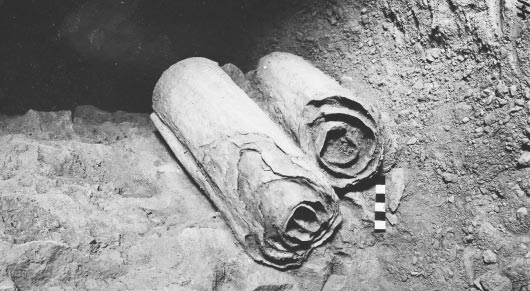 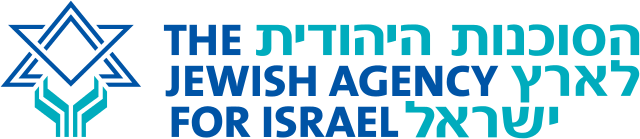 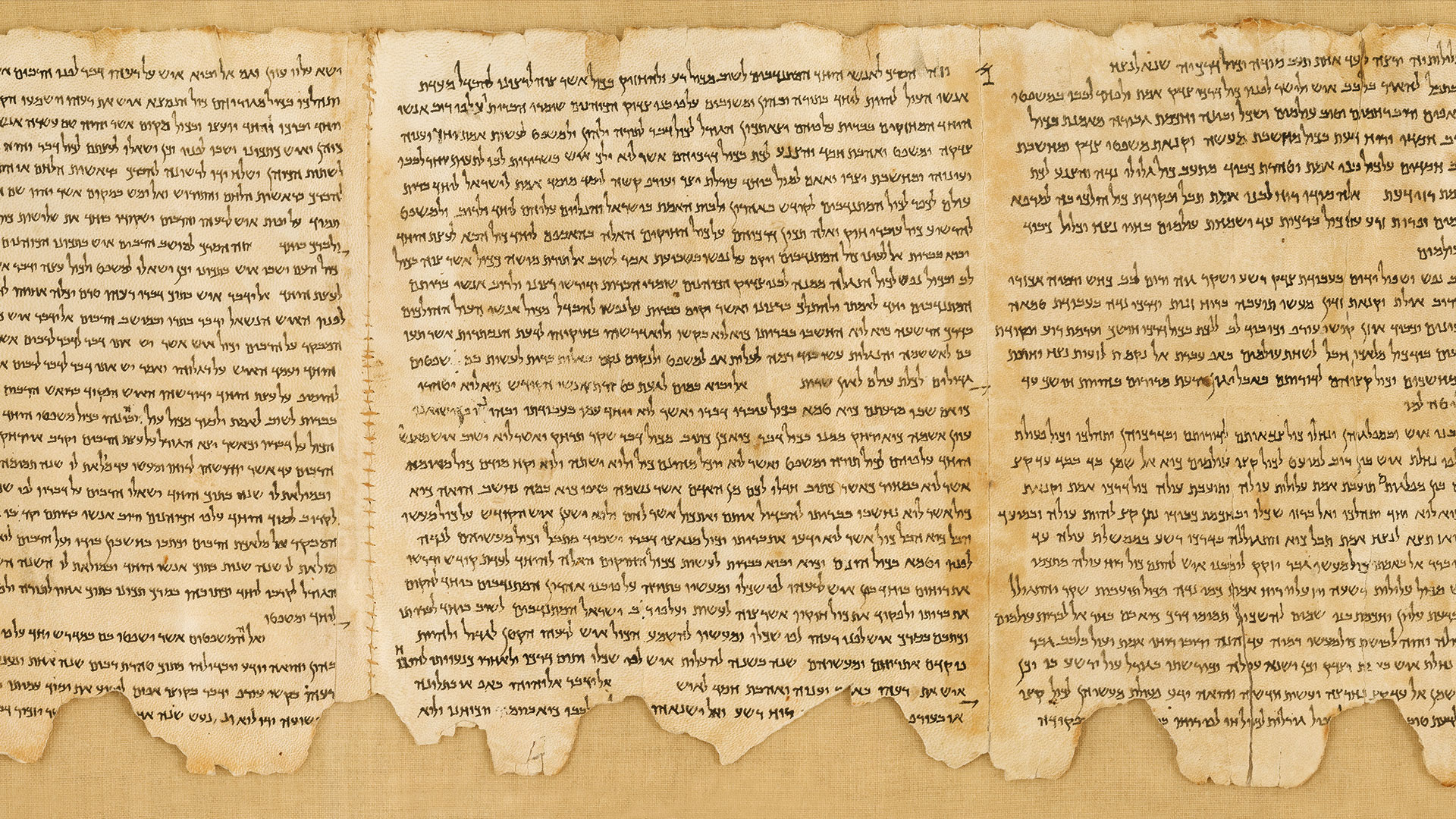 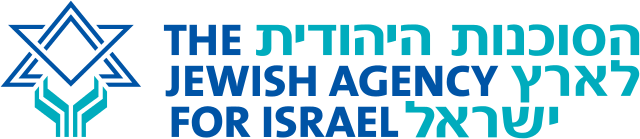 The Roman exile (70 A.D)
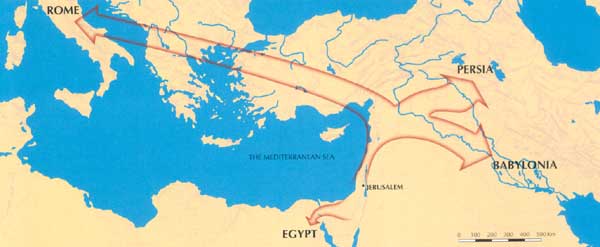 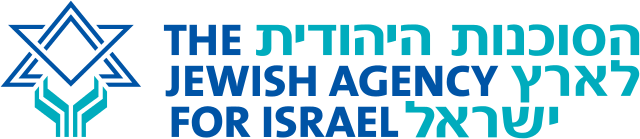 Zionism  means the right to self determenation of the Jewish people in their ancient homeland
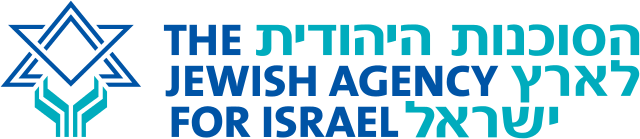 Tradition that was kept
History which was never forgotten
A dream
WHAT ELSE DO WE NEED?
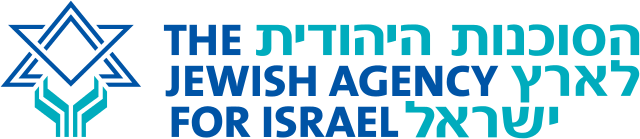 Language!
A nation who’s sharing the same language cannot be unite
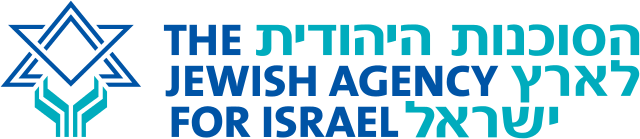 Am Israel has not had yet, since they left their ancient homeland, the unity they needed. (Am) Israel will live in Hebrew in its own homeland. If we won’t speak, even little, Hebrew in our homes, while traveling around, while going to the grocery shop – our hope will be lost
Eliezer Ben Yehuda
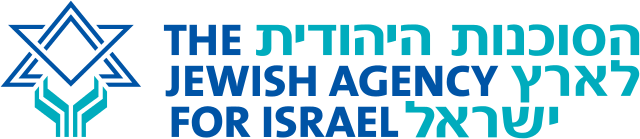 Meet Eliezer Ben Yehuda
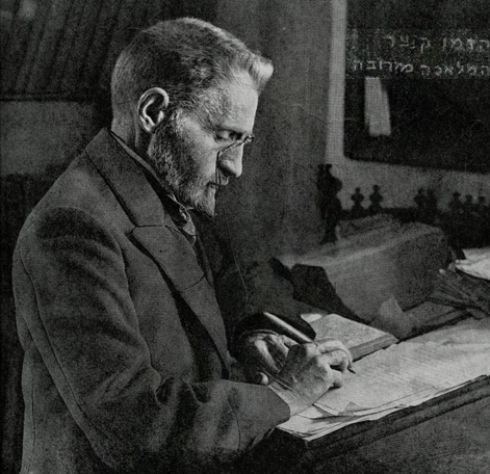 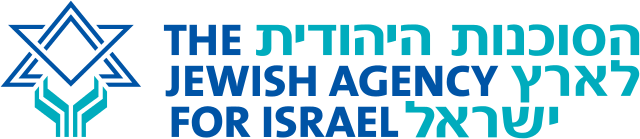 Eliezer Ben Yehuda’s work
1881: Making Aliya
Writing magazines in Hebrew
Speaking only hebrew at home
Creating hundreds of new words
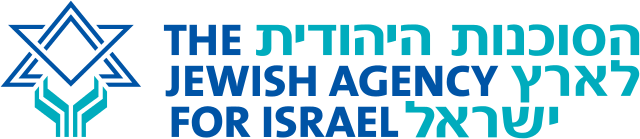 We are living in a modern world. What should we do now?
Words that Eliezer Ben Yehuda renewed
Avion
Gelato
Brush
Nasal
אַווירוֹן 
גְלּידה
מִבְרֵשֶת
נָזֶלֵת
1+1=2
Chai (living) +Dak (thin) = Chaidak 
Shal (catching) + Dag (fish) = Shaldag (Kingfisher)
Remez (Hint) + Or (light) = Ramzor (Traffic light)
חֲי+דַקְ = חָידַקְ 
שָלְ+דַגְ = שלדג
רַמָזְ+אוֹר = רמזור
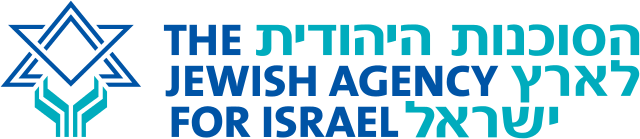 The Hebrew language will go from the synagogue to the house of study, and from the house of study to the school, and from the school it will come into our home and will become a living language
Eliezer Ben Yehuda
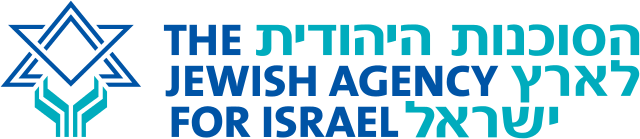 Thanks!
Any questions?

Mor Sofer